RPC prototype in SJTU
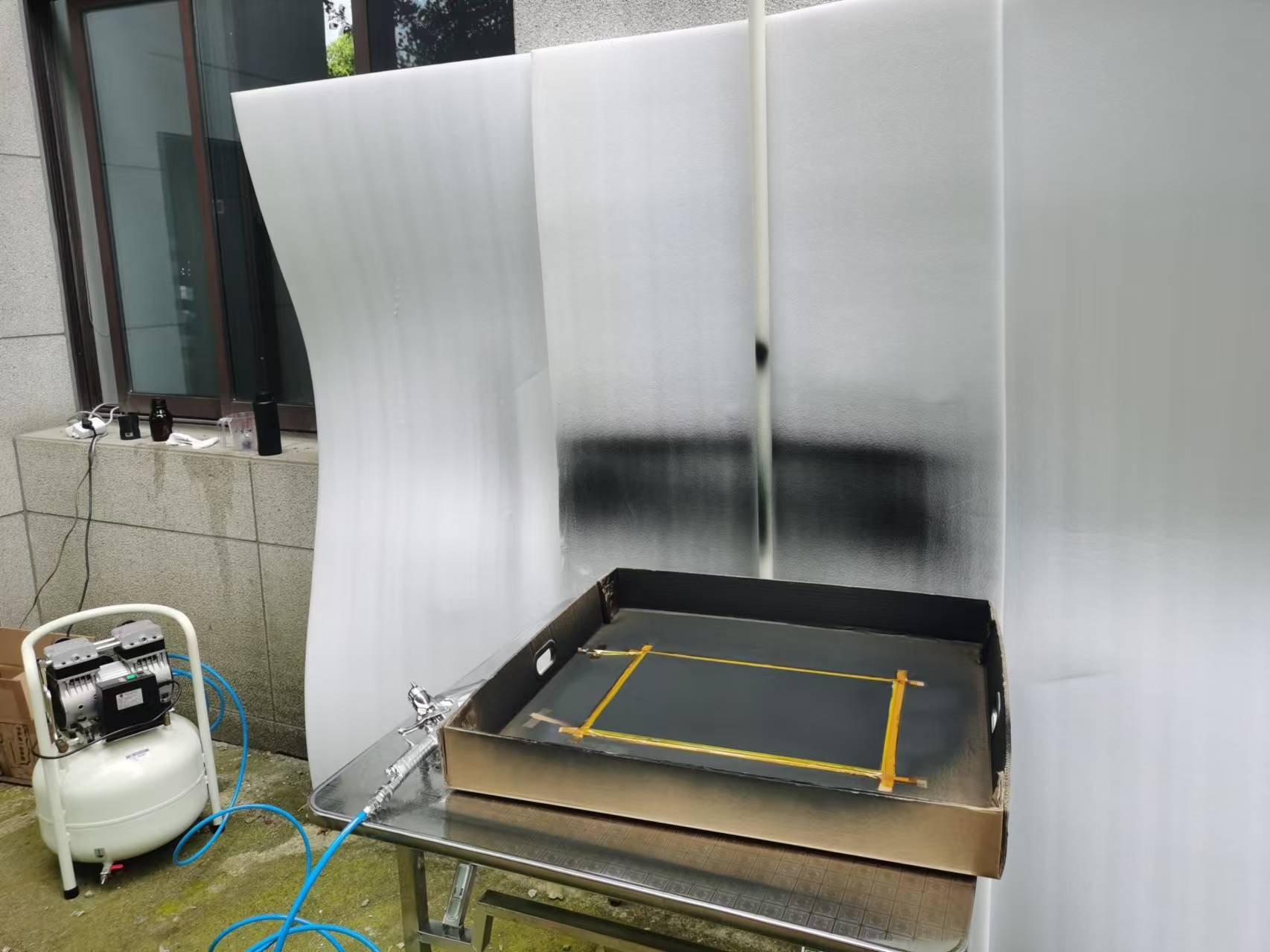 Painted the gas chamber made before
Test the surface resistivity:
Side1:
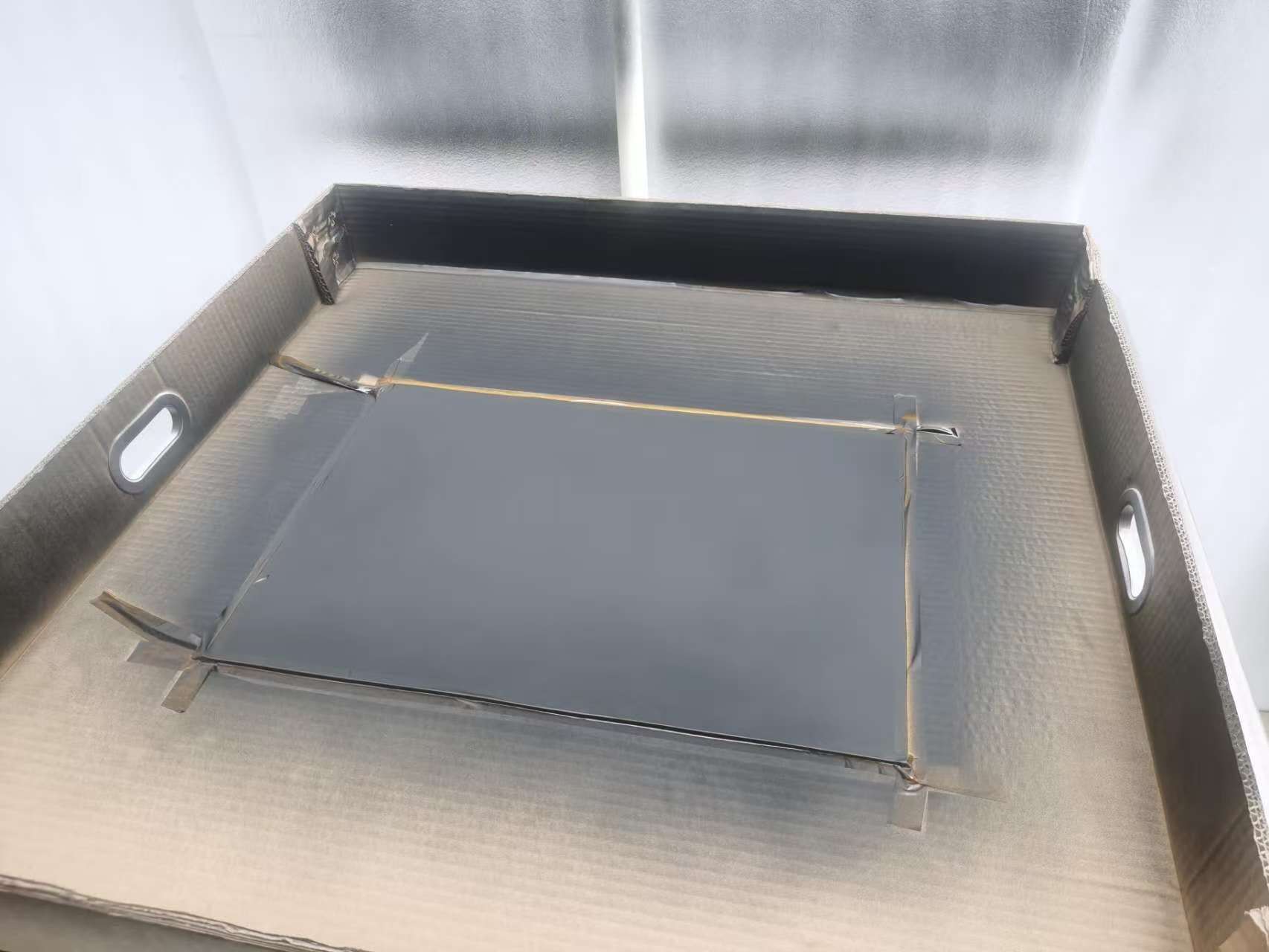 Side2:
Target: 100kΩ-1MΩ
Initial HV scan
Packaged with mylar and flushed with standard gas mixture
Doing the HV scan with the standard gas mixture
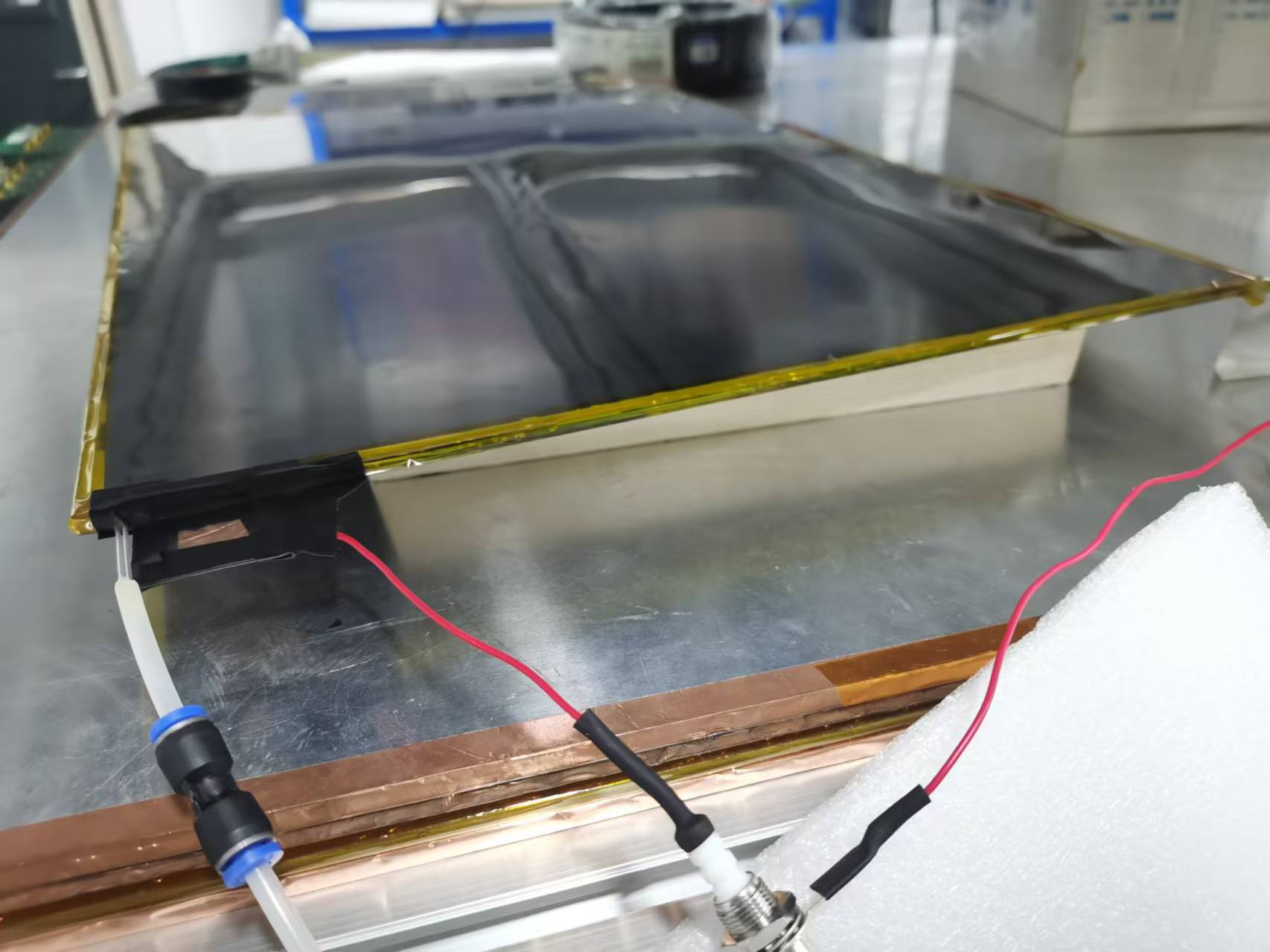 Can see a exponential-like trend
Now conditioning under 6600kV
Efficiency test
Conditioning under 6600kV for ~5days
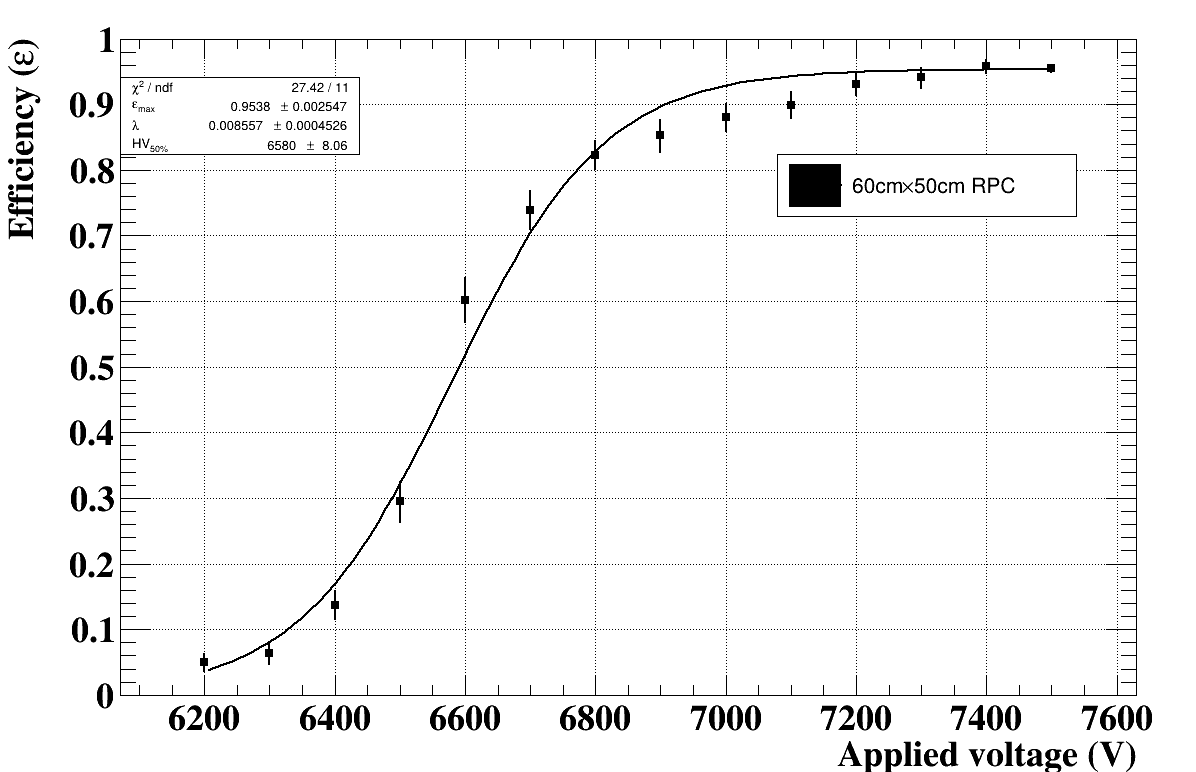 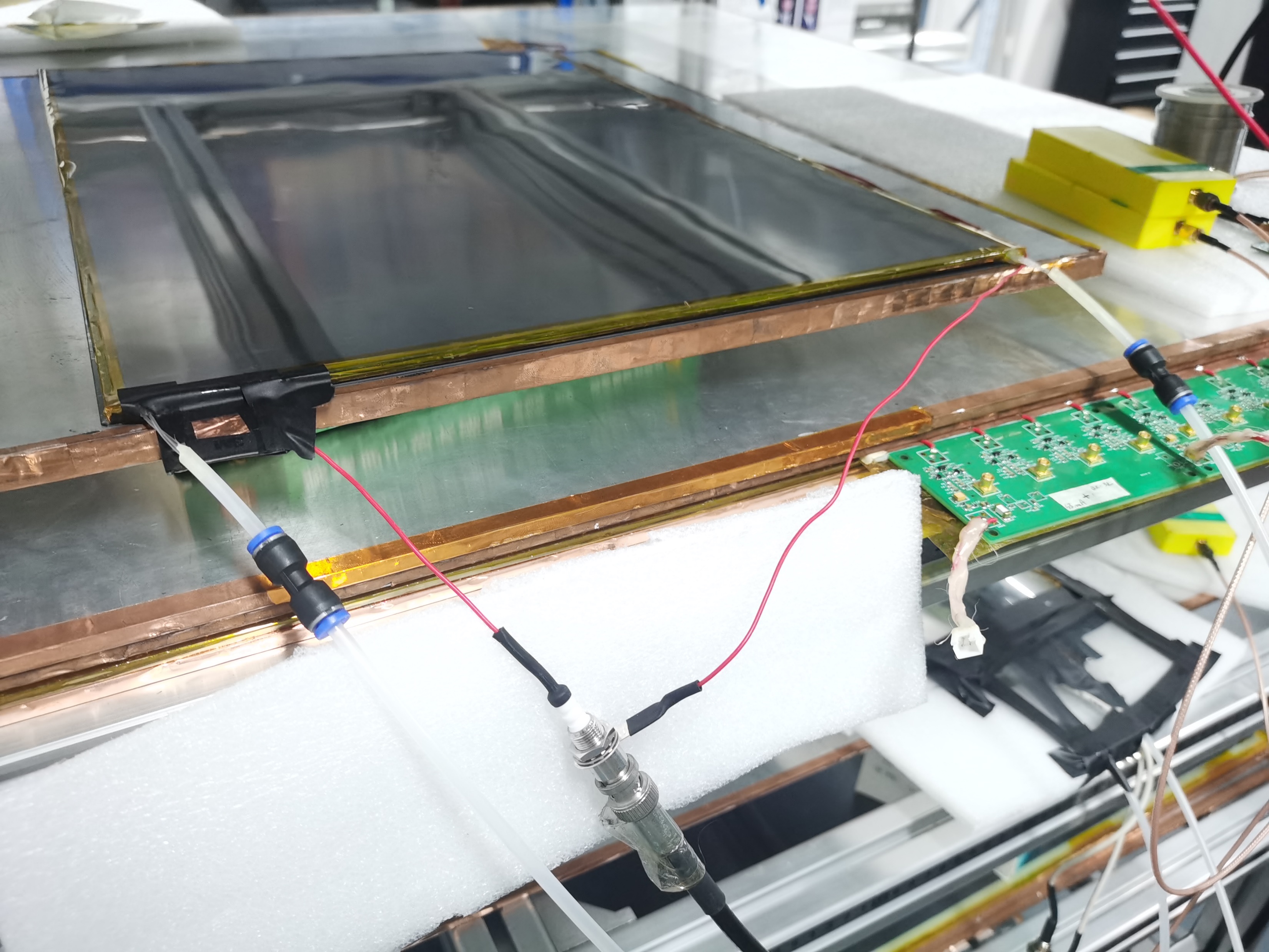 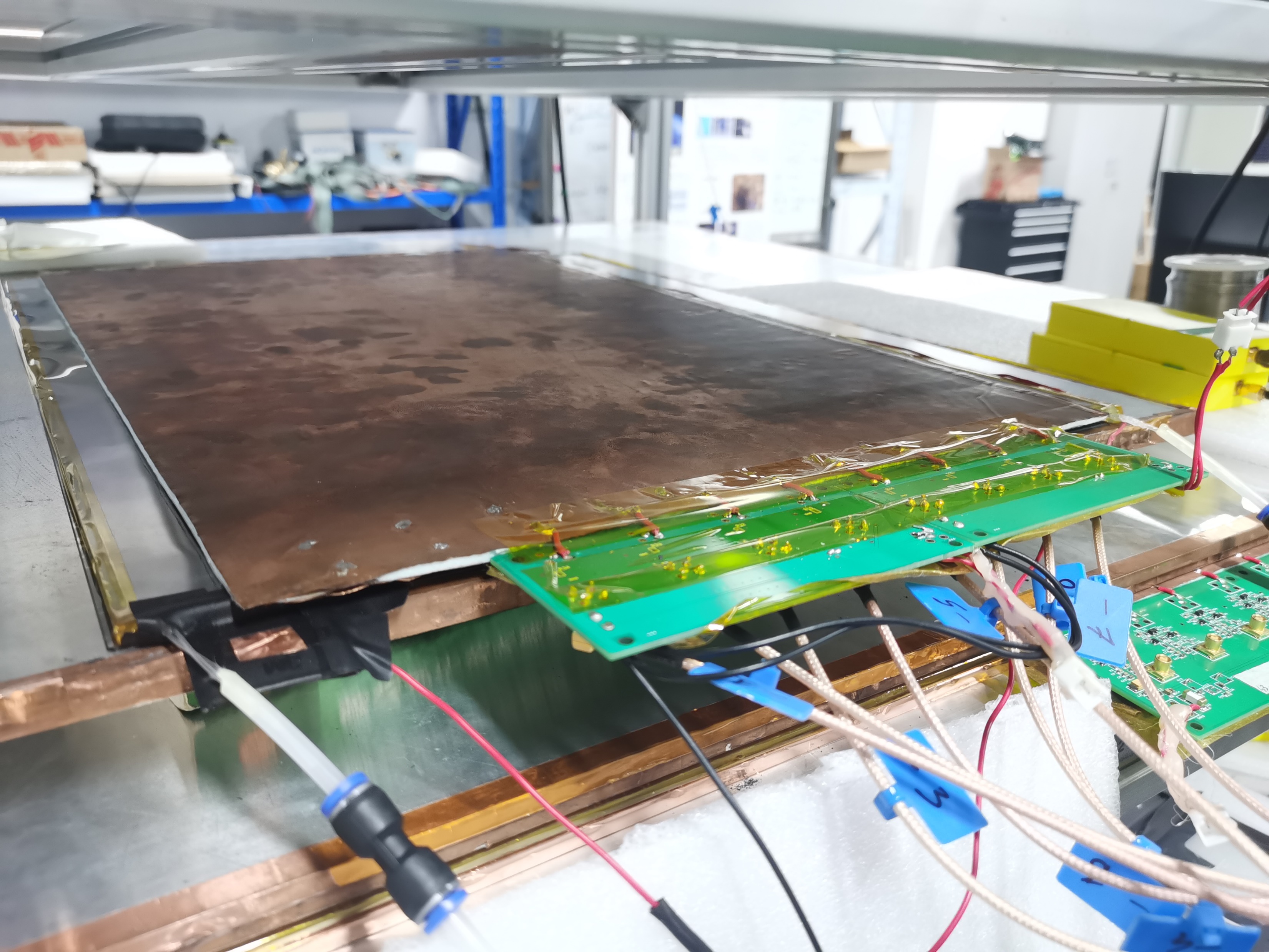 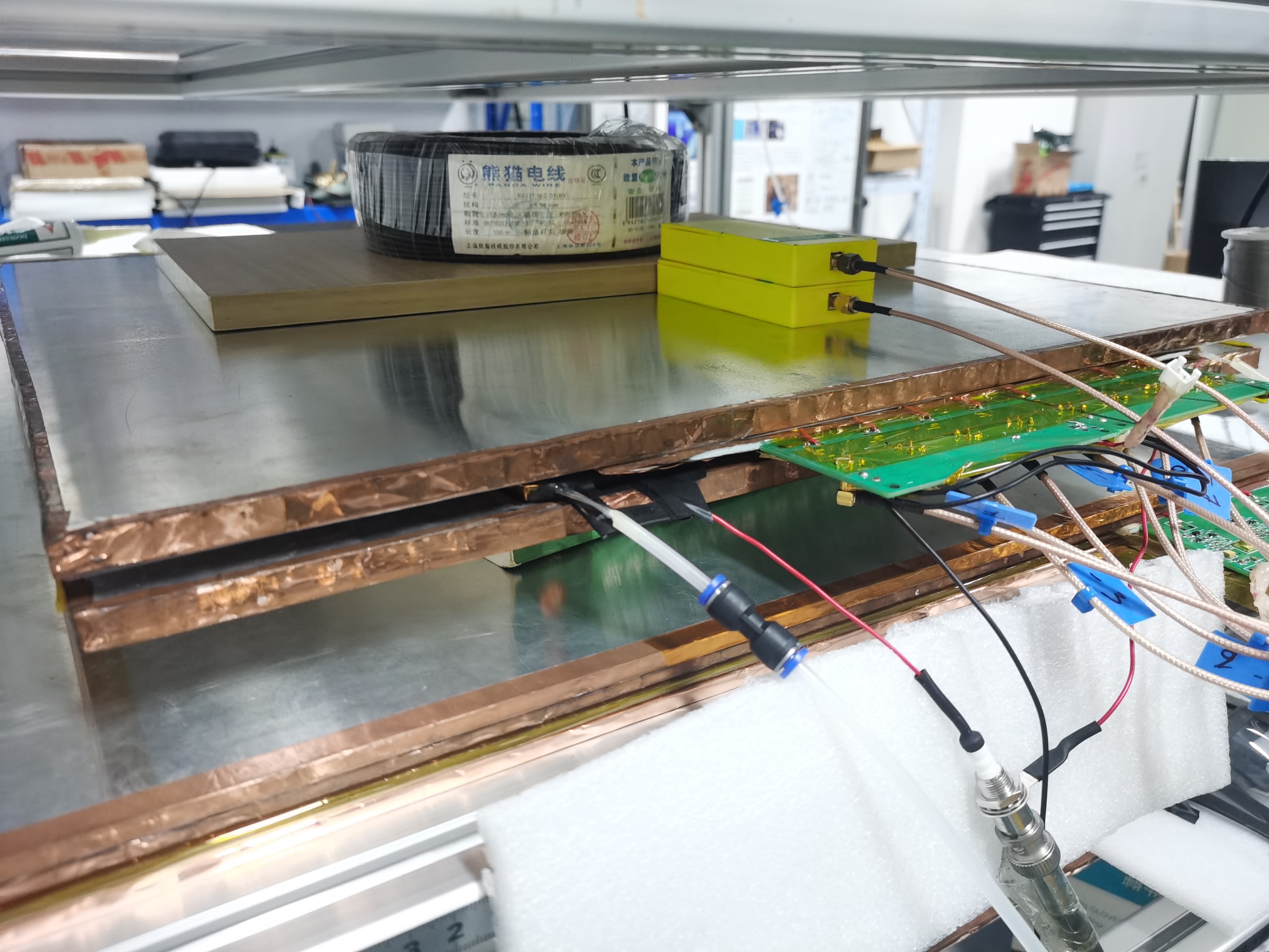 Todo:
Time resolution
Noise